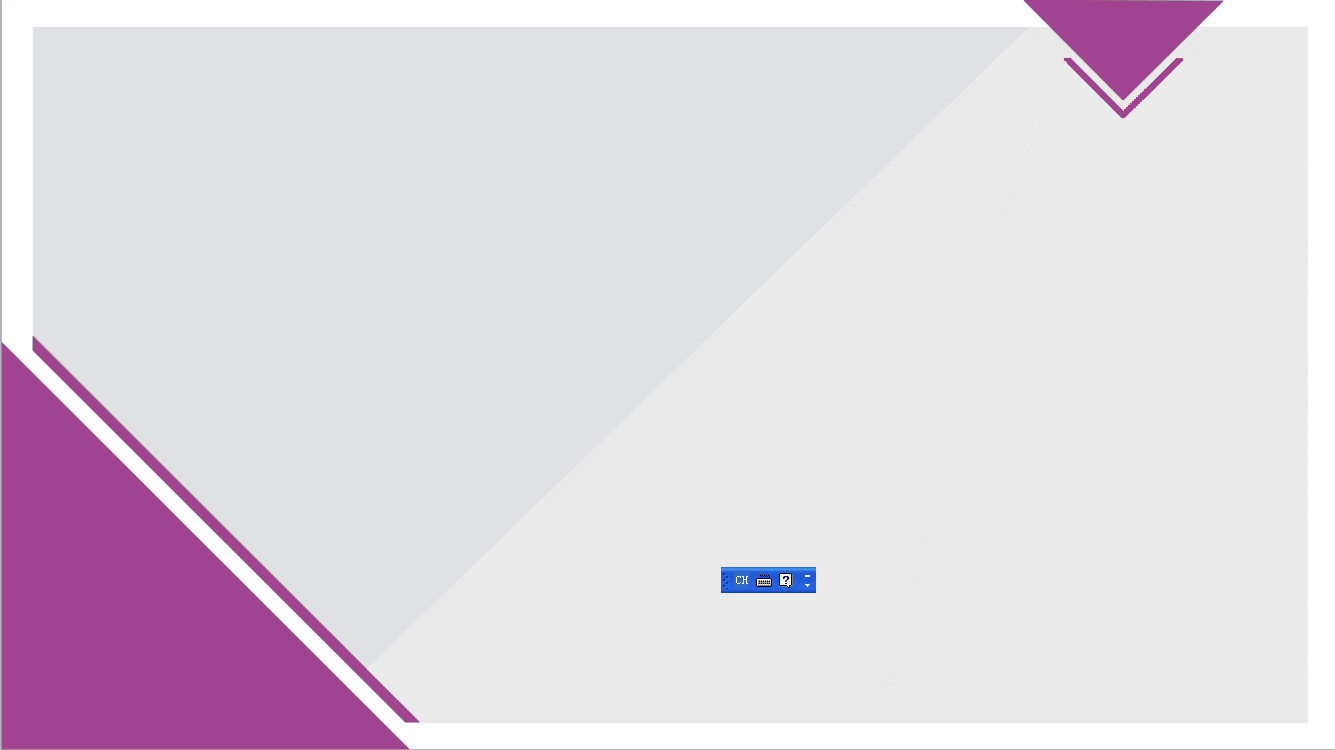 新人教版五年级数学课本下册
第四单元  分数的意义和性质
第6课时   最大公因数
执教教师：李燕兵
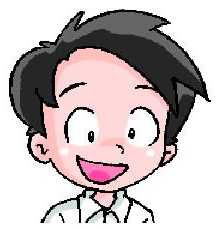 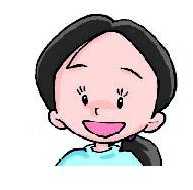 找出 12 的因数。
找出 16 的因数。
12 的因数
16的因数
1 , 2 , 4 ,  8, 16
1 , 2 , 3 , 4 , 6 , 12
3
1
8
2
6
16
4
12
1、2、4是12 和 16公有的因数，叫做它们的公因数，其中4是最大的公因数，叫做它们的 最大公因数。
怎样求18 和27 的最大公因数？
（l）用自己想到的方法试着找出18 和27 的最大公因数。
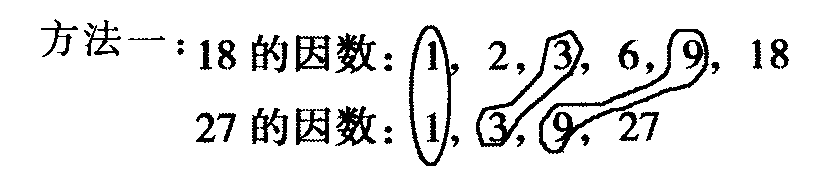 方法二：
先找出18 的因数：1，2 ，3 ，6 ，9 ，18 
再看18 的因数中有哪些是27 的因数，再看哪个最大。
练一练：找出 16 和 24 的最大公因数。
16 的因数︰
1 , 2 , 4 , 8 , 16
24 的因数︰
1 , 2 , 3 ,  4 , 6 ,  8 , 12 , 24
16 和 24 的公因数︰
1,
2,
4,
8
8
16 和 24 的最大公因数︰
8 的因数︰_________________
5 的因数︰_________________
找出 8和 16 的最大公因数。
找出 5 和 7 的最大公因数。
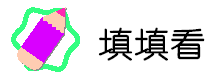 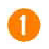 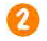 16 的因数︰________________
7 的因数︰________________
8和 16 的最大公因数是 _____。
5 和 7 的最大公因数是 _____。
1, 2, 4, 8
1, 2, 4, 8,16
8
1,  5
1,  7
1
用分解质因数的方法，找两个数的最大公因数。
24,36
24 和36 的最大公因数=2×2×3=12
两个数所有公有质因数的积，就是这两个数的最大公因数。
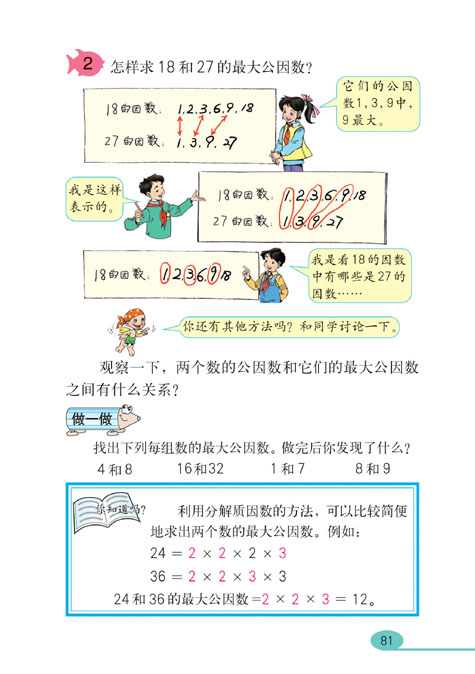 找出下列每组数的最大公因数，做完后你发现了什么？
4和8          12和36     1和7     8和9
4和8
最大公因数是：4
最大公因数是：12
12和36
（1）当两个数成倍数关系时，较小的数就是它们的最大公因数。
1和7
最大公因数是：1
8和9
最大公因数是：1
（2）当两个数只有公因数1 时，它们的最大公因数也是1。
思考：
有两根小棒，长分别是12厘米，18厘米，要把它们截成同样长的小棒，不许有剩余，每根小棒最长是多少厘米？
绿色圃中小学教育网http://www.lspjy.com
贺州市八步龙山小学录制2018年4月4日